Summer Faculty Pay
Translating Summer Workloads into Appointment Letters / Job Forms for payroll set up.
March 2019, UAS Provost’s Office
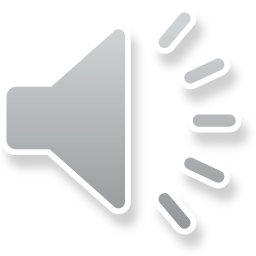 [Speaker Notes: Welcome and thank you for taking a few minutes to review this information designed to help “translate” your summer workload into correct payroll information.]
Background
The workload agreement establishes the agreement between the faculty member and their administrator for the work to be accomplished during the summer.
Some assignments, such as teaching classes or working full time on one grant all summer, translate readily from workload to payroll set up. 
PROBLEM: Others are much more challenging and have resulted in grants being charged incorrectly, people not being paid properly, high stress for the people involved, and other problems.
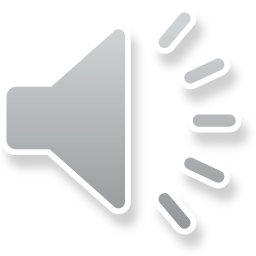 [Speaker Notes: Payroll set up begins with your faculty workload agreement.  While many workloads are straightforward in the summer, some are very difficult for staff to interpret and put into the forms that HR uses to set up your payroll.]
Some of the challenges:
The way faculty work does not often fit into a standard eight-hour-a-day, forty-hour work week model. 
Some faculty members do a number of different activities throughout the summer.
Some faculty may not have final information about grants that will fund summer work at the beginning of the season.
Projects can emerge as the summer goes on.
Other MAUs may fund work which can create payroll confusion.
Payroll set up takes time, and has deadlines and rules. 
Mixed assignments usually require multiple payroll set ups.
Additional review time is needed for grant funded work.
Work with other MAUs requires coordination and additional time.
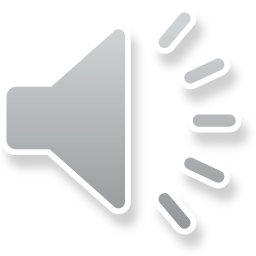 [Speaker Notes: They way faculty work and the way payroll works can sometimes be at odds in the summer.  Payroll is regimented and specific information is needed about periods of time, units of effort, funding sources, et cetera, and also has deadlines to ensure that people are paid on time.]
Terminology (CBA 15.7.2)
Contract Extension
Summer Assignment
Must mirror regular academic year assignment in terms of Full Time Equivalency (FTE).  If you are a regular full-time faculty member, then your summer work must be able to be “translated” into an eight hour per day format.  
Benefit rate is the same as during the academic year.
Generally paid on a per credit basis.  
May be instructional or not.
Does not have the same benefit rate as your regular academic year assignment.
* NOTE:  There are no overloads in the summer. Overloads only happen during the base academic year. 

Combined pay from all activities in  each pay period cannot exceed your regular semester base bi-weekly pay amount (there can be no “over time”).
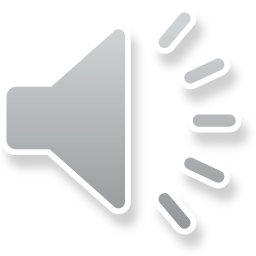 [Speaker Notes: A contract extension is set up very much the same way as your academic year assignment, and utilizes your permanent Position Control Number (PCN) and hourly rate.  Summer assignments use shared PCNs and have different benefit rates.  They are typically paid on a per credit basis.]
Workloads are “translated” into important documents that set up your summer payroll:
Appointment Letter(s) - You have all seen these. These are also called contract letters.

Job Form(s) – You might not be familiar with this. Department staff prepare these for HR.  HR keys the information in to Banner to set up your payroll.

Staff may need to prepare various combinations of these, based on your activities.
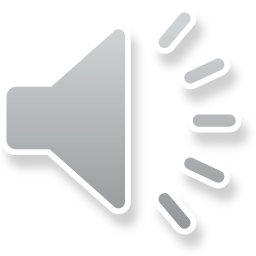 Necessary information
Time period for each activity (see “good” example workloads).
Funding source for each activity. Grant number/name if applicable, and fund/org.
Brief description of each activity.
Amount of effort (hours/credits/FTE). *

*Combined activities cannot exceed 8 hours in a day/40 hours in a week.
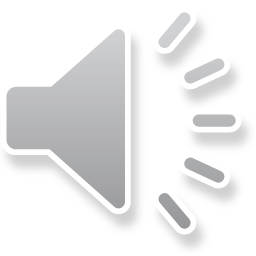 “But I don’t know about…”
You may not yet know about all the grants or activities that will make up your summer workload.

Please submit what is clear and known for the beginning of summer, and then submit revised workloads as information becomes available. The sooner we can submit your job forms to HR, for each pay period, the better.
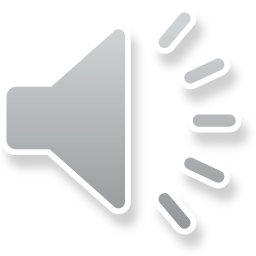 Sample Workload
The Bad:

The following has a variety of problems and cannot be processed without a lot more information and editing.
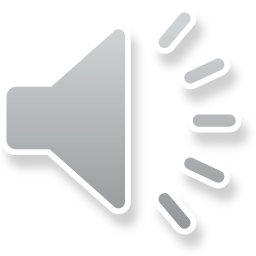 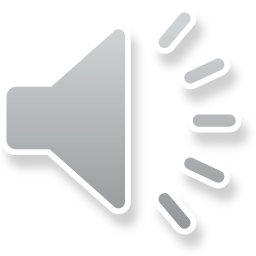 [Speaker Notes: This workload needs a lot more information. It may need to be broken down into week by week increments to determine if at any period the amount of compensation would exceed base academic year pay.]
Problems:
Unclear activity dates.
Cannot tell if work will exceed an 8 hour day (payroll requirement).
Inadequate funding information.
Cannot discern effort units (FTE, credits, hours) for each  activity.
Sample Workloads
The Good:

Following are three examples of workloads that can be readily interpreted by staff and easily converted to payroll set up documents.
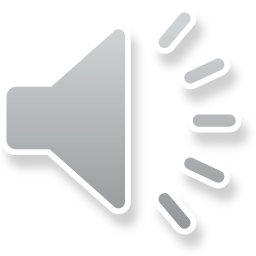 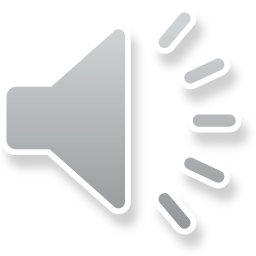 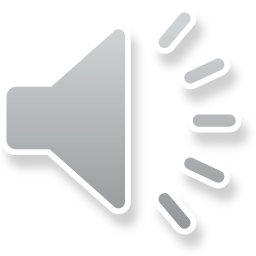 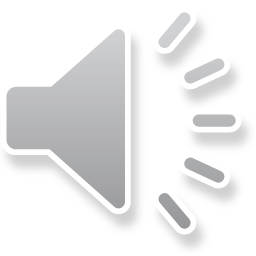 Staff want to help your summer work set up go as smoothly as possible.
Please reach out to your departmental administrative contact, the Faculty Services Coordinator (Anita), or HR if you need more information.
The workload form has helpful information on the back page. 
UNAC and Labor Relations are good sources of information.
The Summer Workload template can be found here: https://www.alaska.edu/labor/unac/
Thank you!Have a safe and productive summer!
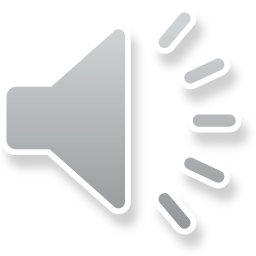 [Speaker Notes: The second page of the workload draws the language from the CBA about what type of work belongs in instruction, service, and research and creative activity.]